Дидактическая игра
«Кто лишний?»

Презентацию подготовила Изотова О.А.
Санкт-Петербург 2011
Цель.Тренировать выделять первый звук в слове
Развитие фонематическоо слуха
Развитие основных психических процессов: речи, внимания, памяти.
Развитие слухового внимания.
Обогащение словарного запаса.
Воспитание взаимоуважения.
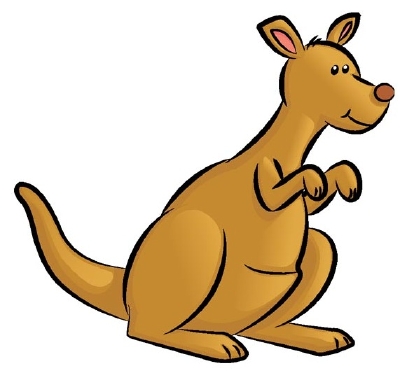 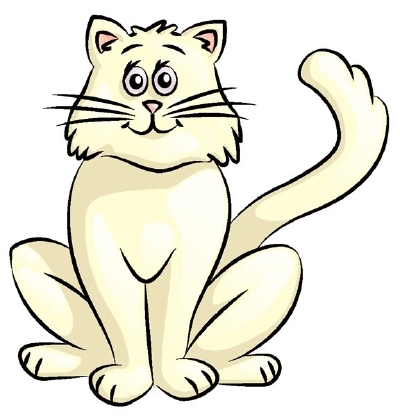 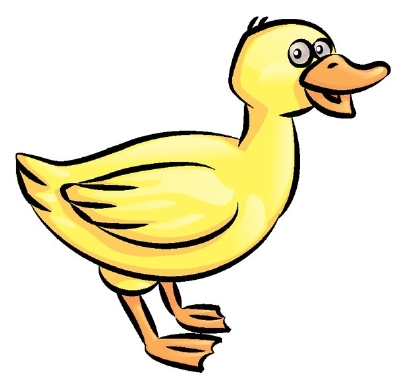 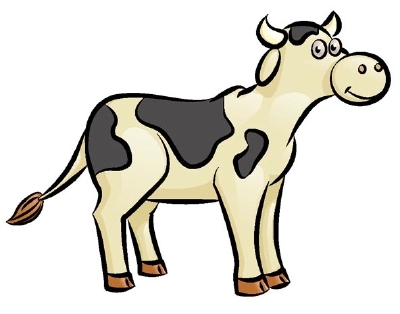 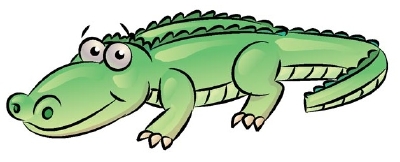 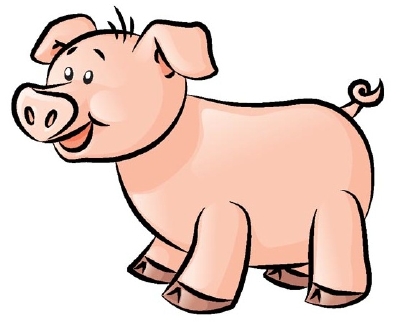 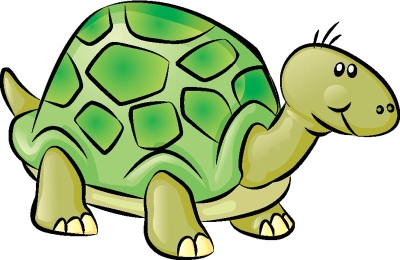 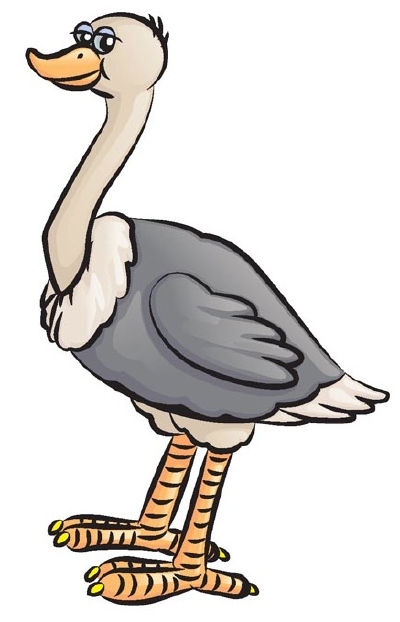 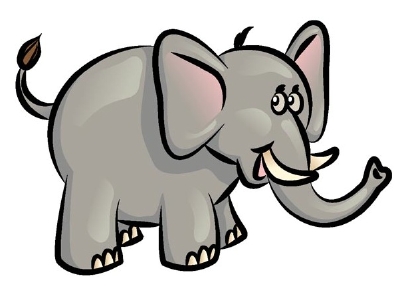 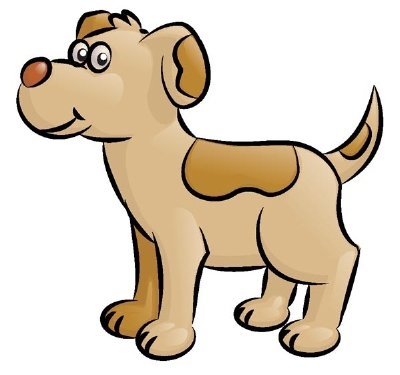 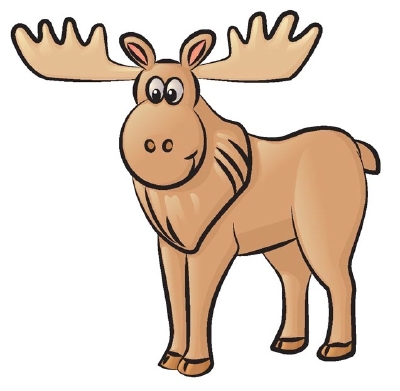 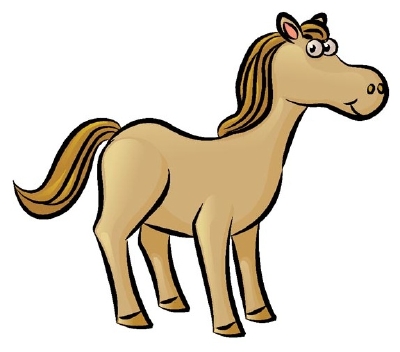 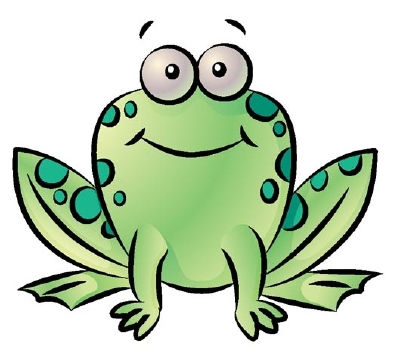 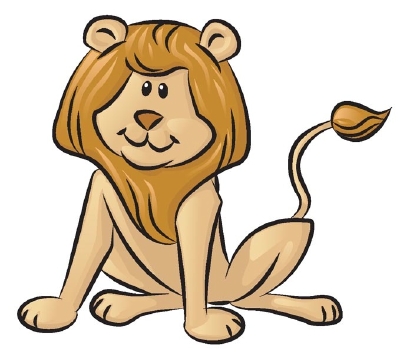 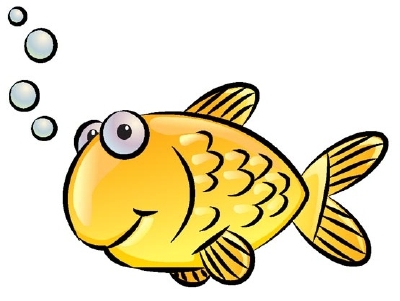 Молодцы!